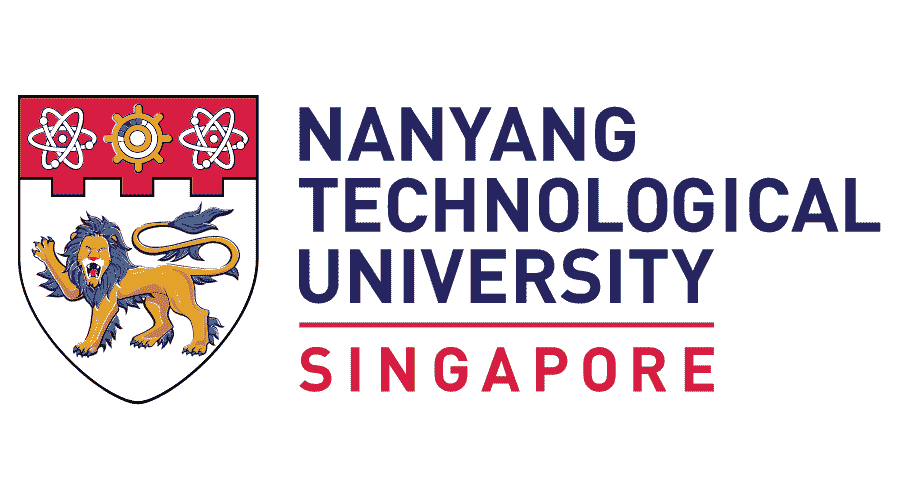 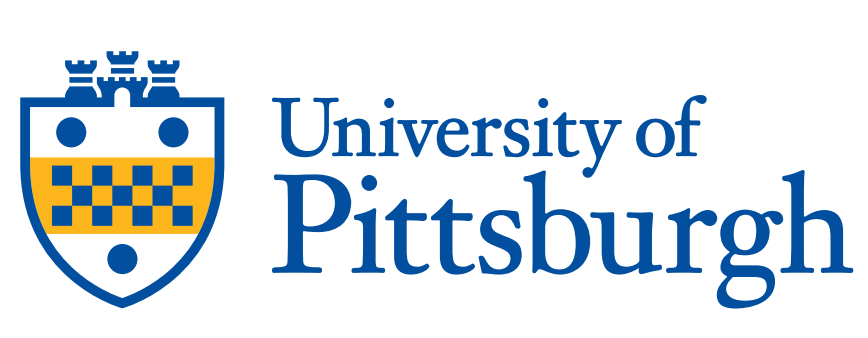 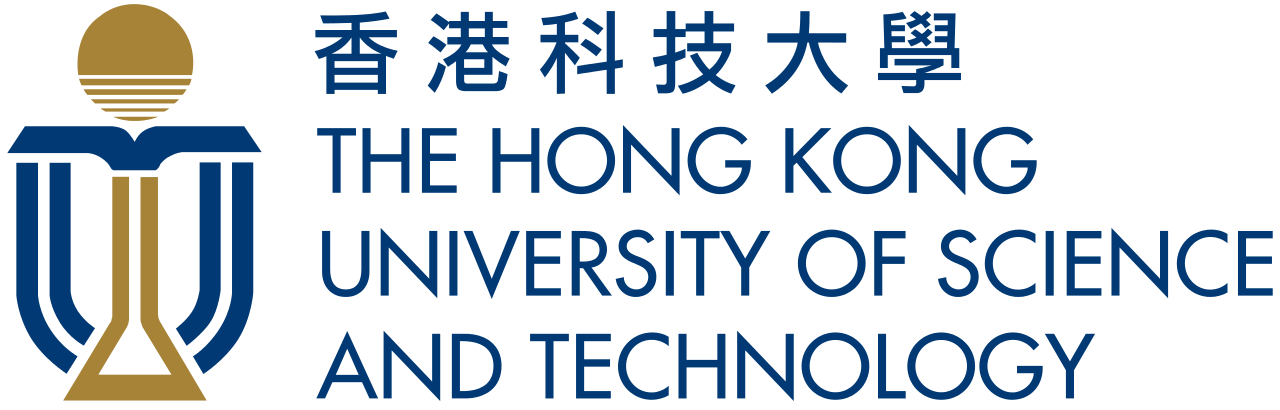 Practically Adopting Human Activity RecognitionMobiCom 2023
Huatao Xu, Pengfei Zhou, Rui Tan, Mo Li

Nanyang Technological University, University of Pittsburgh,
Hong Kong University of Science and Technology
1
Human Activity Recognition
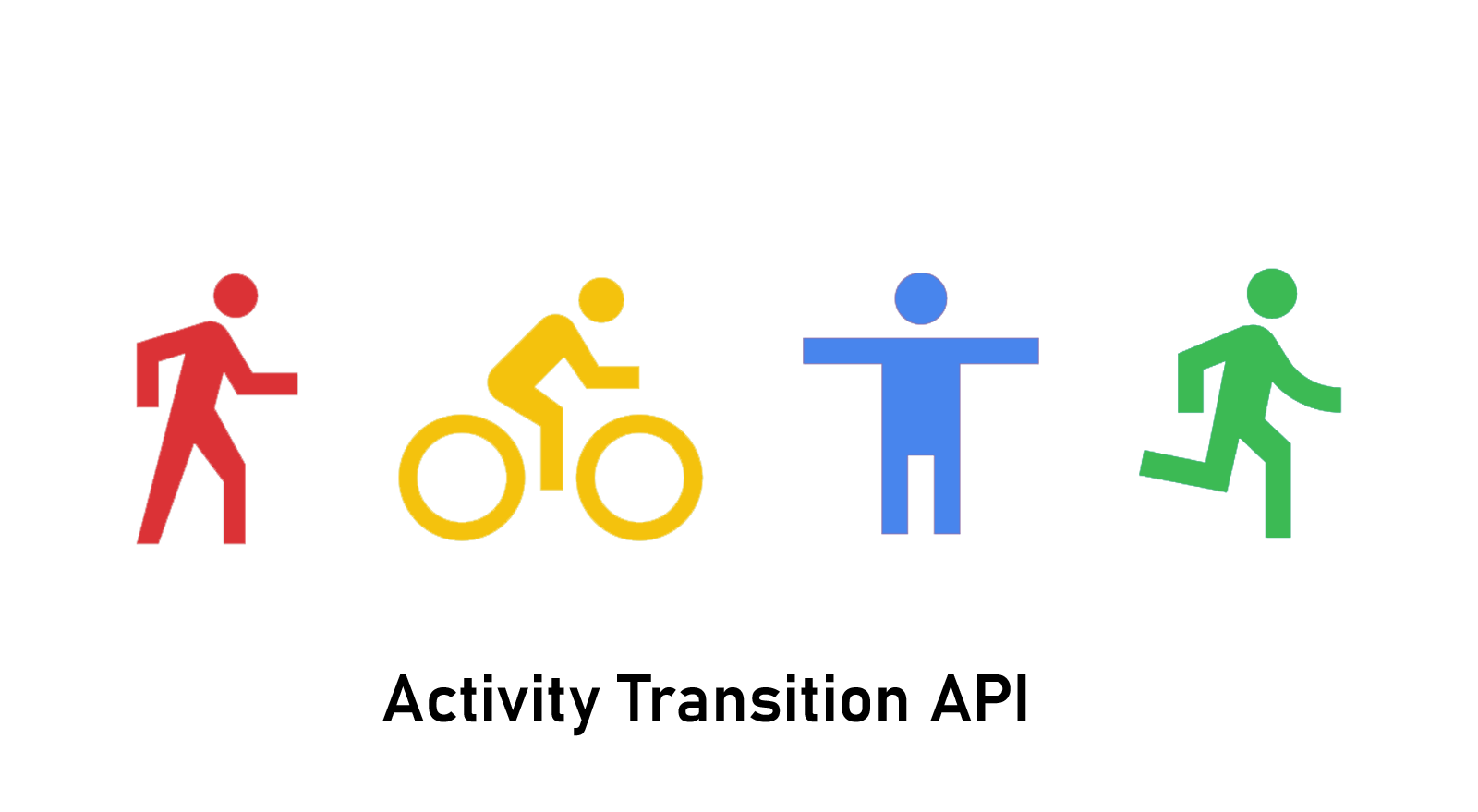 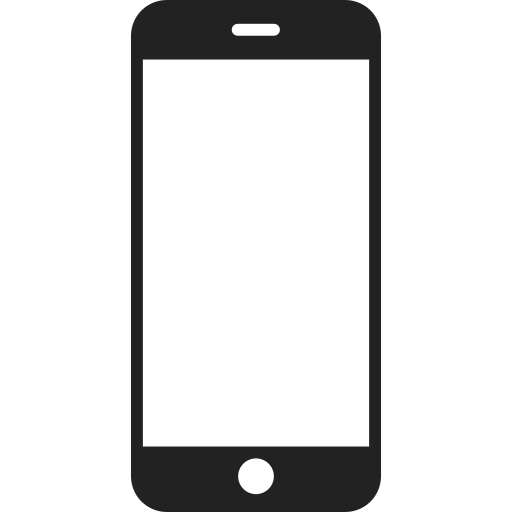 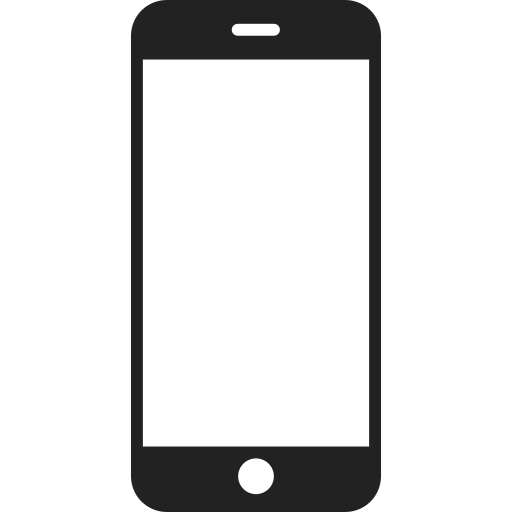 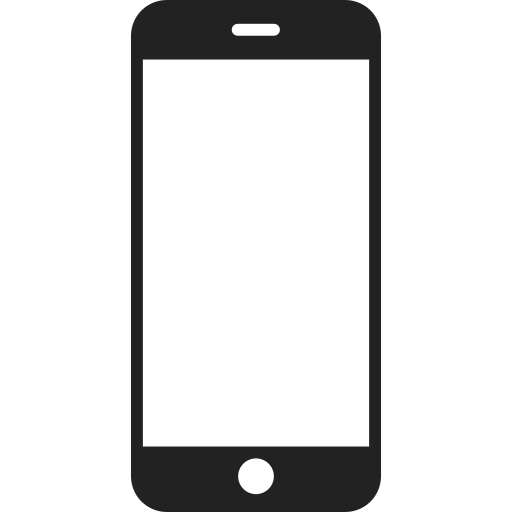 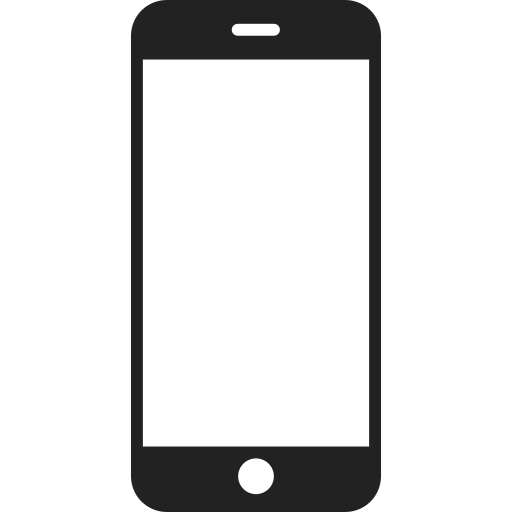 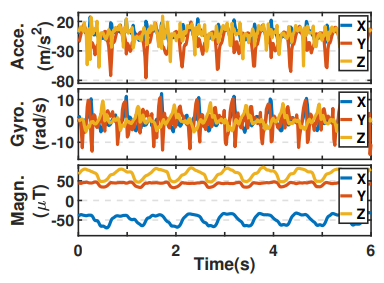 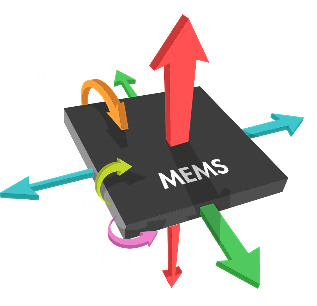 Inference
2
[1] Xu, Huatao, et al. "Limu-bert: Unleashing the potential of unlabeled data for imu sensing applications." Sensys 2021.
Human Activity Recognition
Practical adoption at scale.
Labeled Data
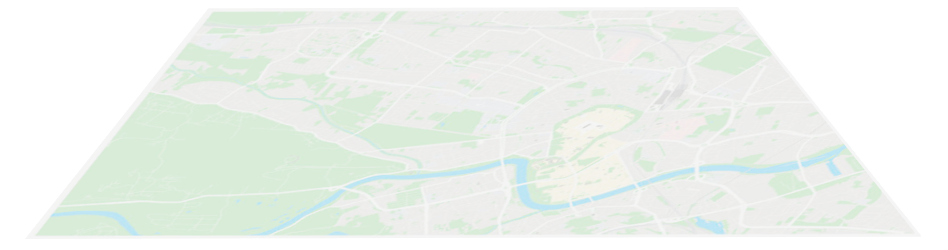 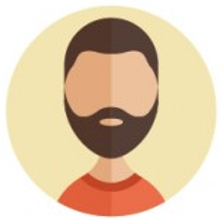 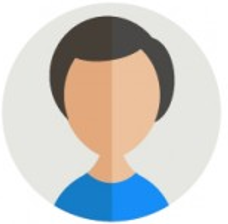 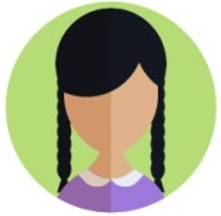 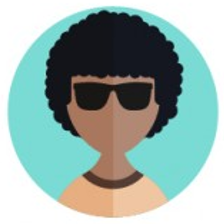 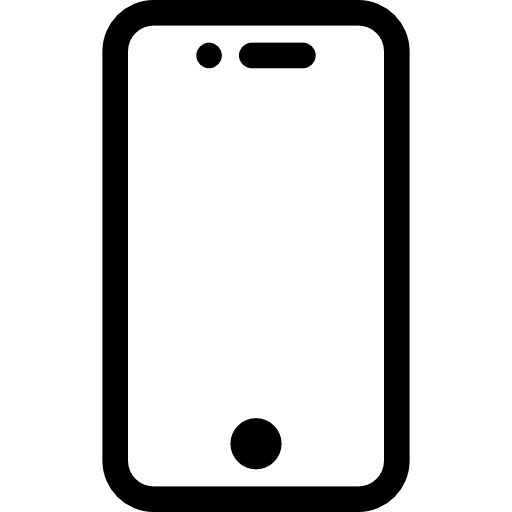 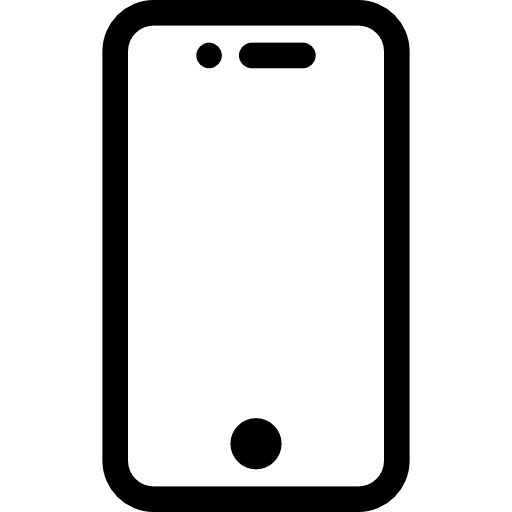 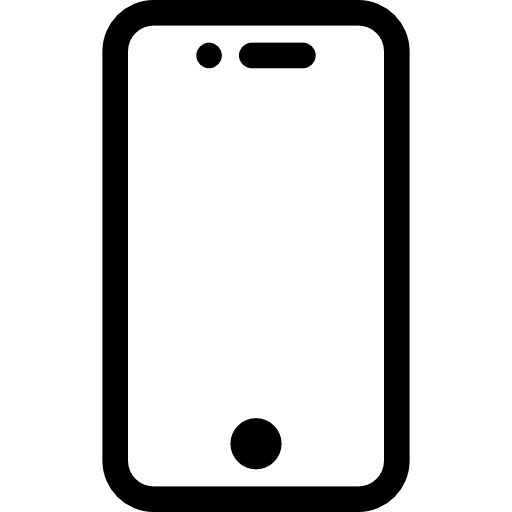 Unlabeled
Data
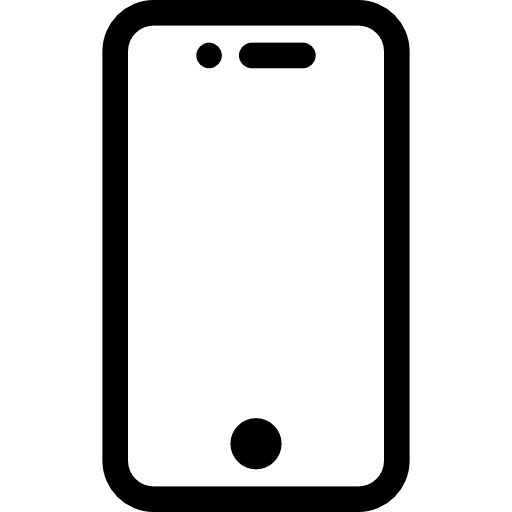 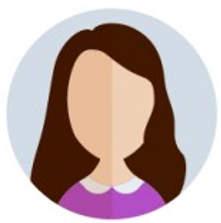 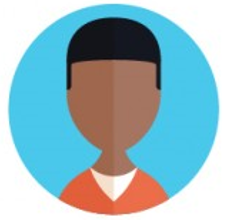 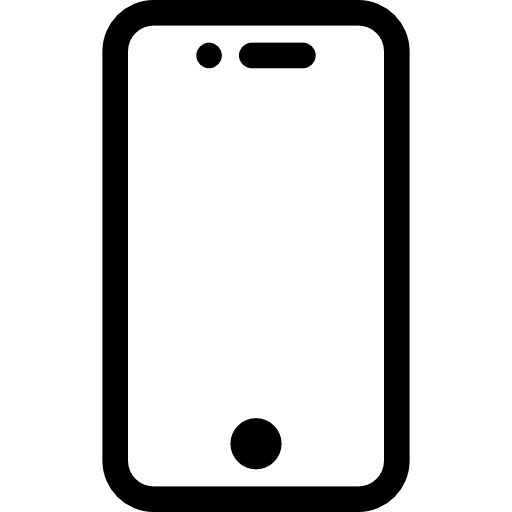 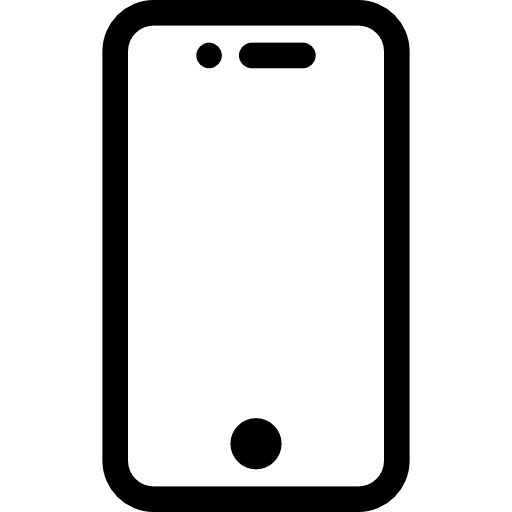 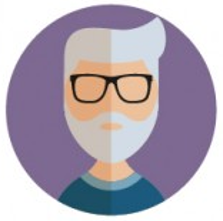 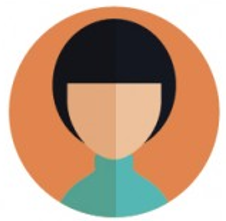 3
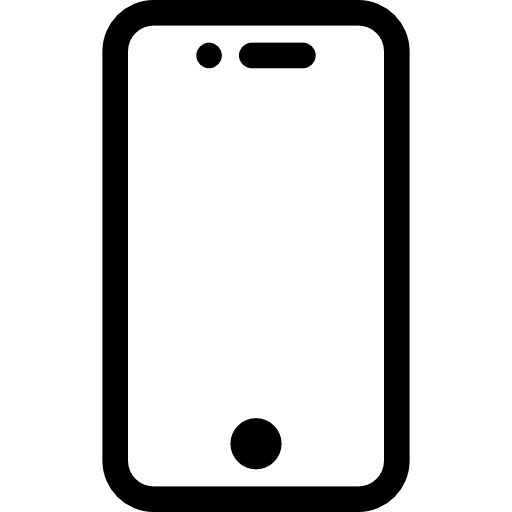 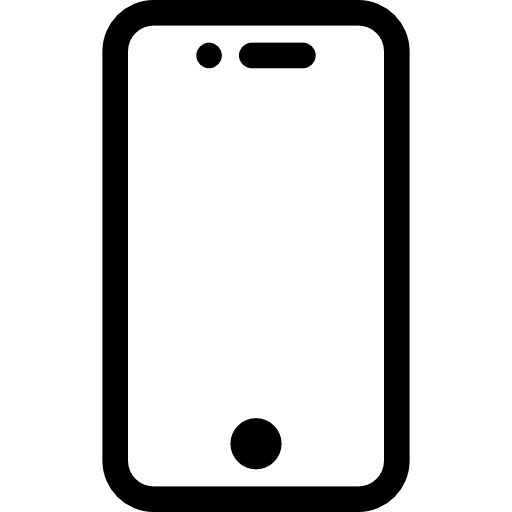 Human Activity Recognition
A universal Human Activity Recognition (HAR) scenario.
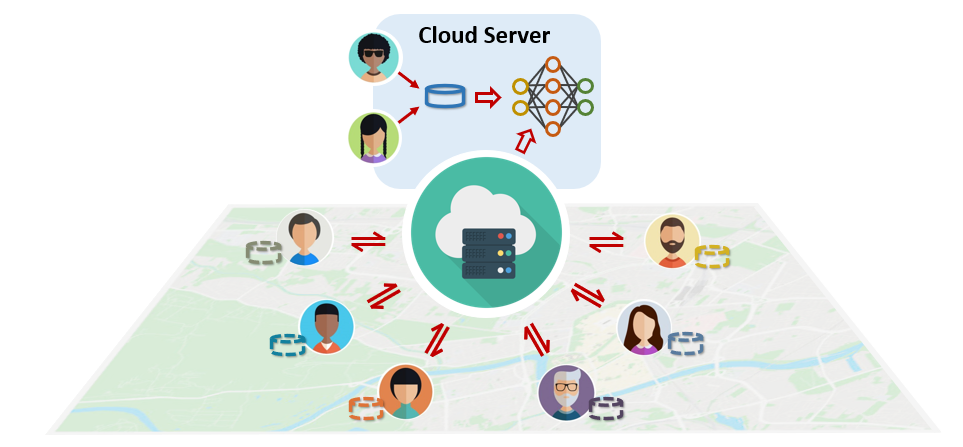 Source
Users
Limited and biased
Labeled Data
Massive and heterogeneous
Unlabeled Data
Target
Users
4
Human Activity Recognition
A universal Human Activity Recognition (HAR) scenario.
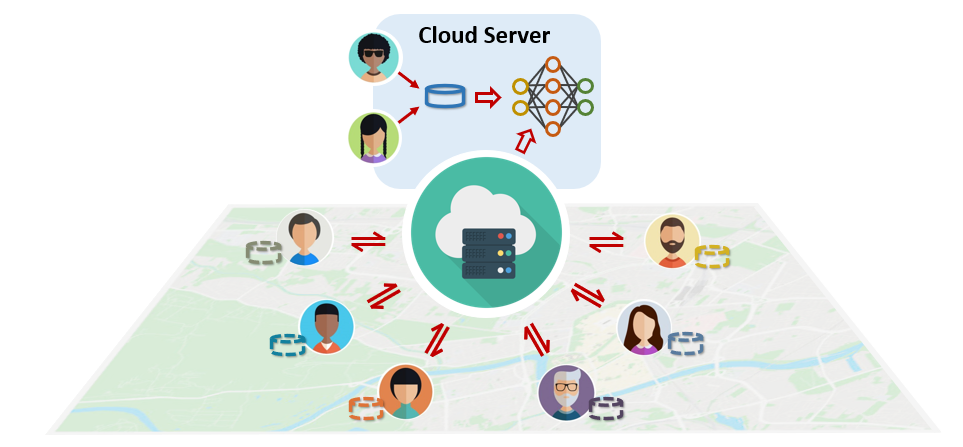 Source
Users
Adaptation
Target
Users
5
Prior Works
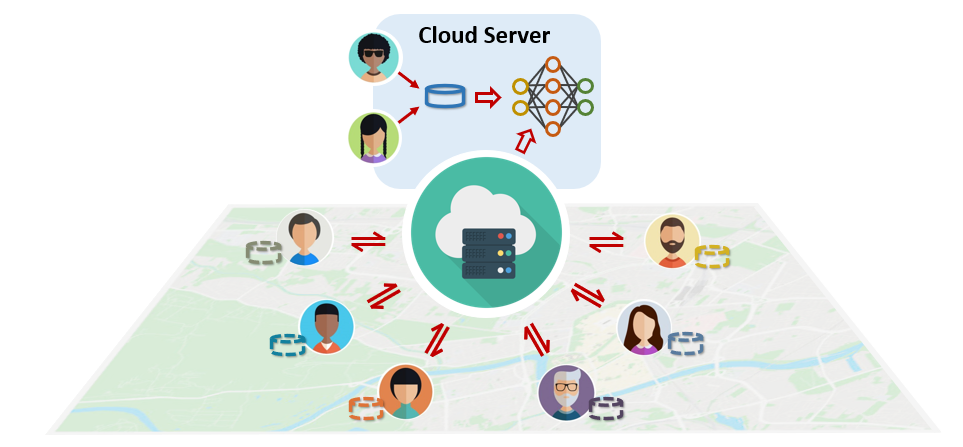 1. Supervised learning models.
Source
Users
Limited and biased
Labeled Data
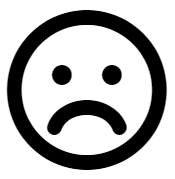 Overfitted models
Target
Users
Massive and heterogeneous
Unlabeled Data
6
Prior Works
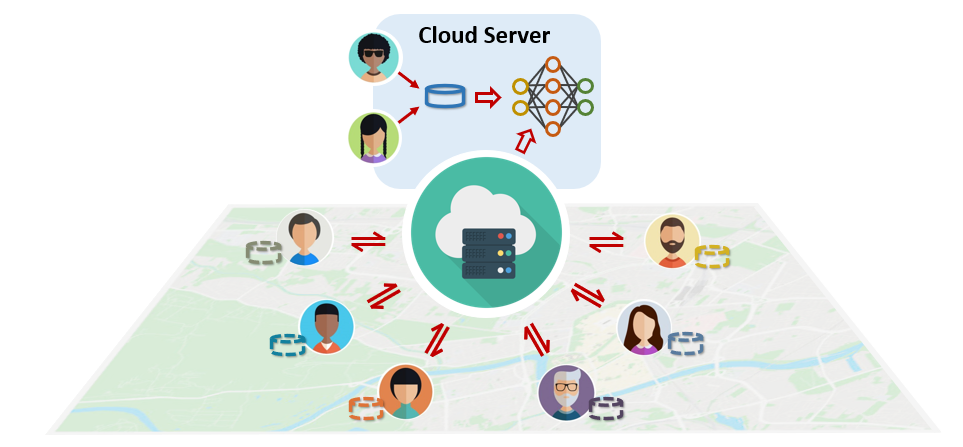 2. Foundation models, 
e.g., LIMU-BERT.
Source
Users
Limited and biased
Labeled Data
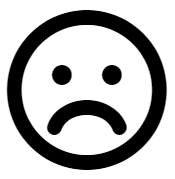 Overfitted classifiers
Target
Users
Massive and heterogeneous
Unlabeled Data
7
Prior Works
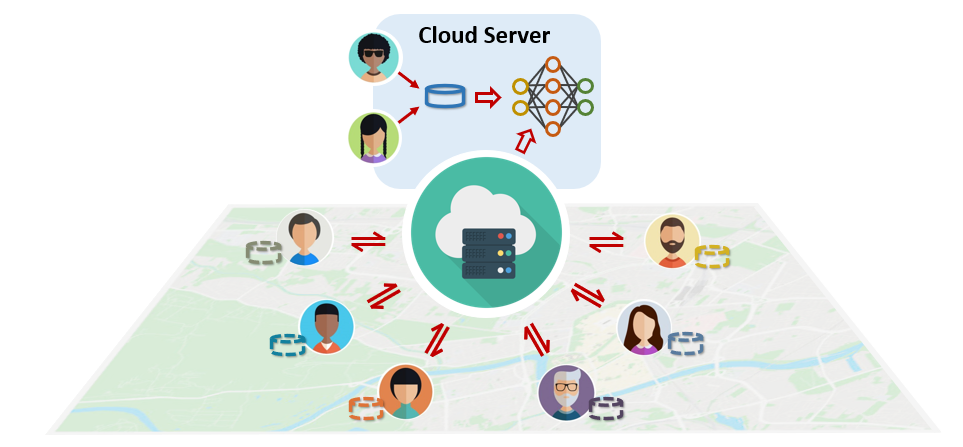 3. Unsupervised domain
adaptation models.
Source
Users
Limited and biased
Labeled Data
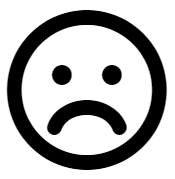 Poor performance
Target
Users
Massive and heterogeneous
Unlabeled Data
8
There is still a gap in designing general HAR models!
Key Challenge
How to combat data heterogeneity and extract generalizable features for activity recognition?
Solution1: Exploiting all available data with a two-stage framework.
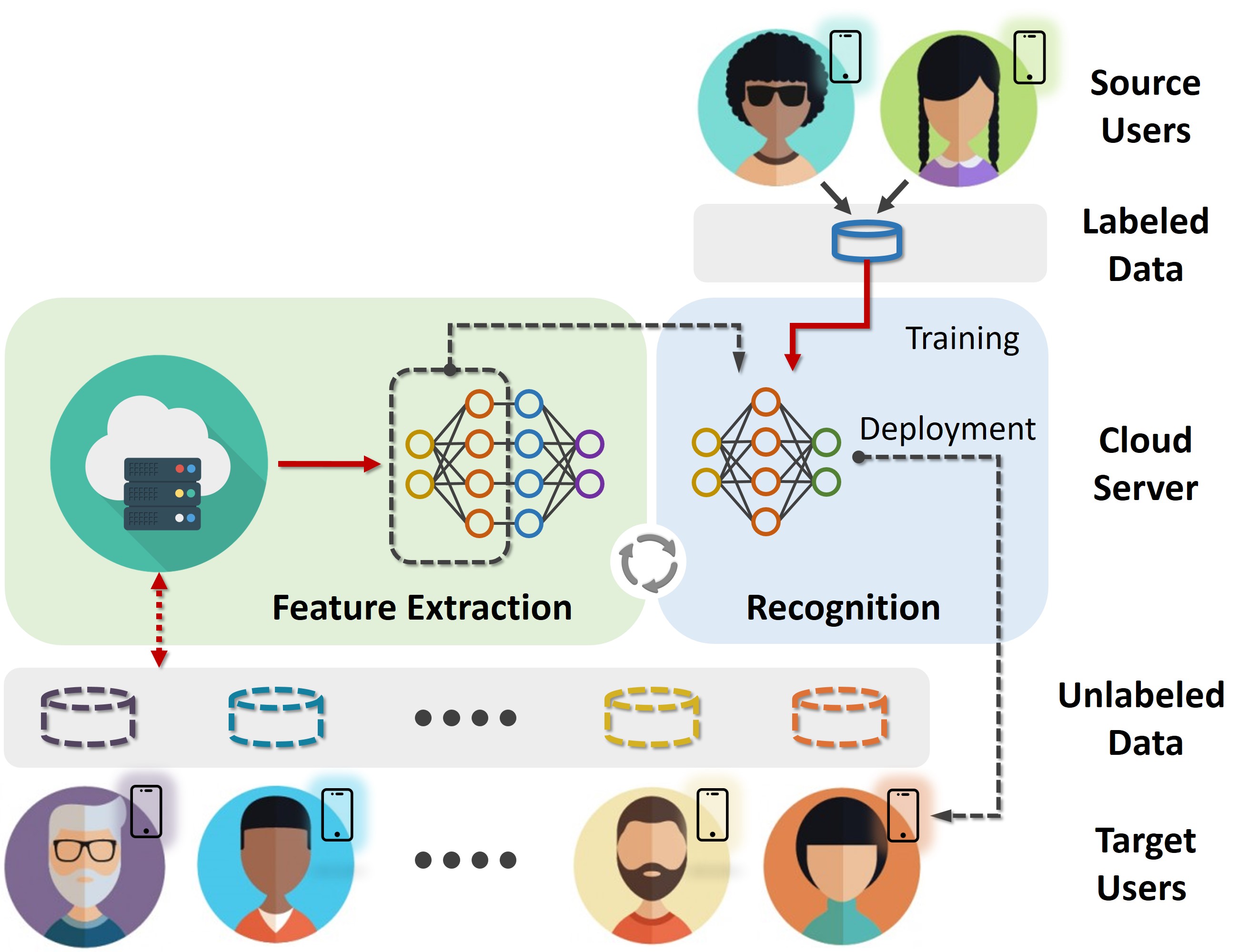 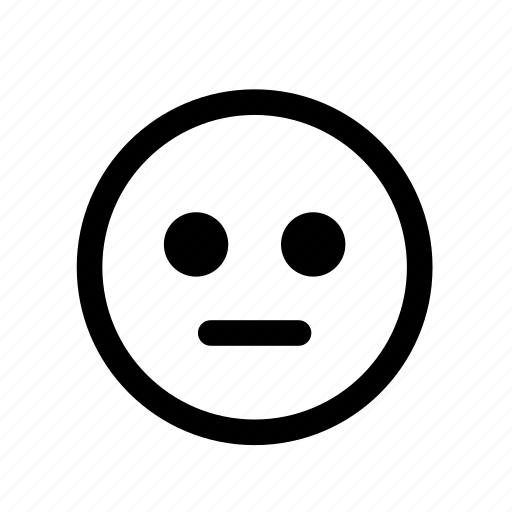 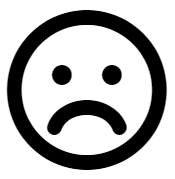 9
[Speaker Notes: The two-stage framework alone is not good enough]
Key Challenge
How to combat data heterogeneity and extract generalizable features for activity recognition?
Solution2: Data augmentations with support of underlying physics.
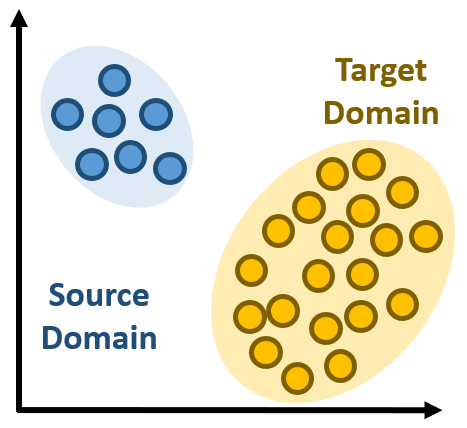 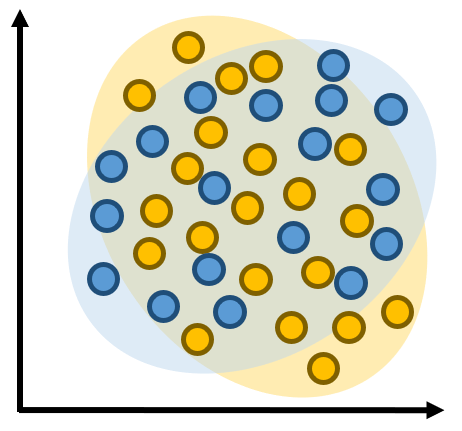 Physics-based
Data Augmentation
10
Data Augmentation
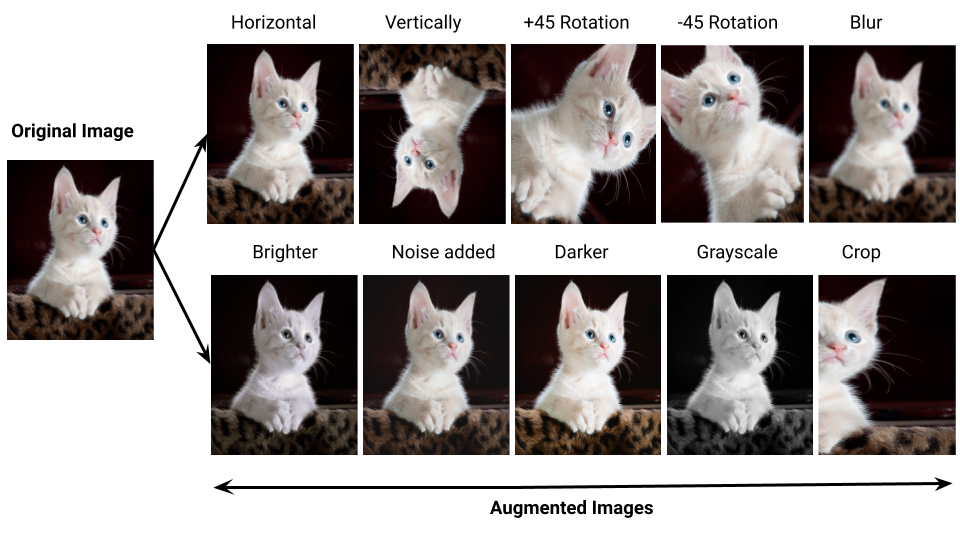 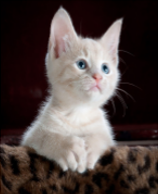 Data augmentation is a technique that enriches the dataset by creating modified copies of existing data.
11
[1] https://medium.com/@tagxdata/data-augmentation-for-computer-vision-9c9ed474291e.
Data Augmentation
Applying existing data augmentations to activity recognition.
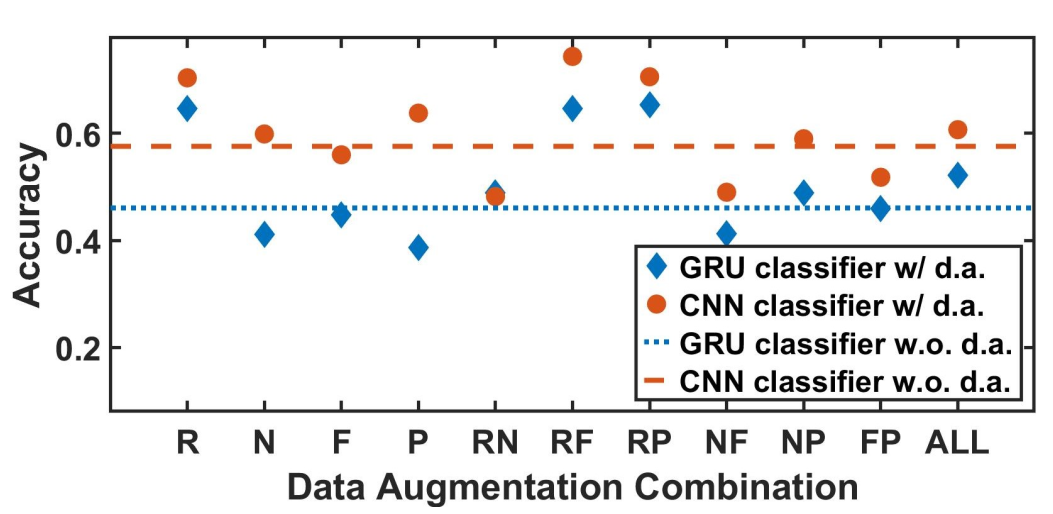 It is non-trivial to adopt data augmentation for activity recognition.
12
Data Augmentation
Why do most data augmentations fail to improve HAR performance?
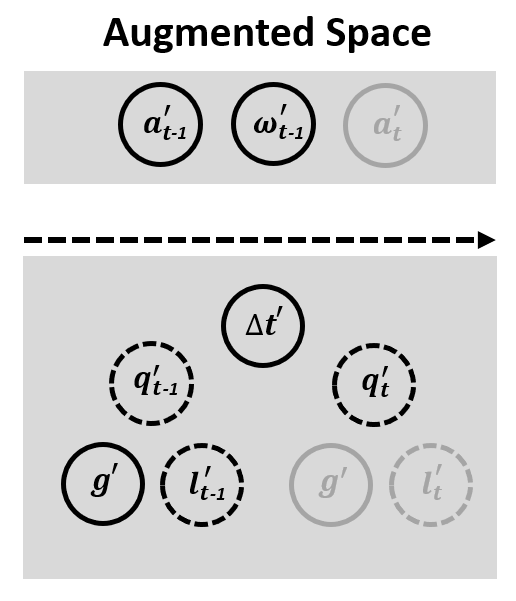 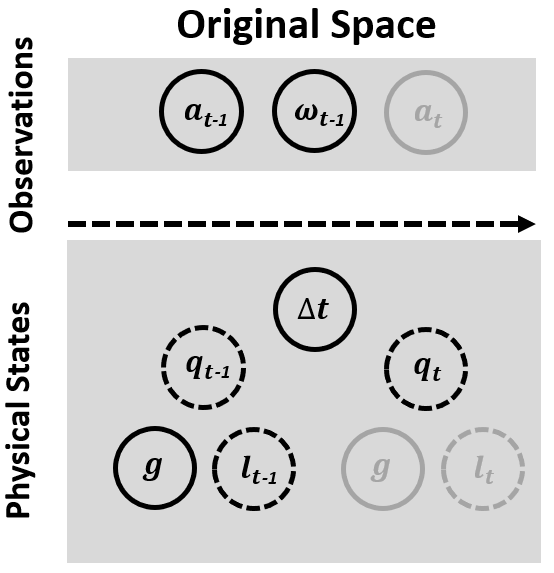 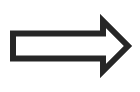 Gyr.
Acc.
Gyr.
Acc.
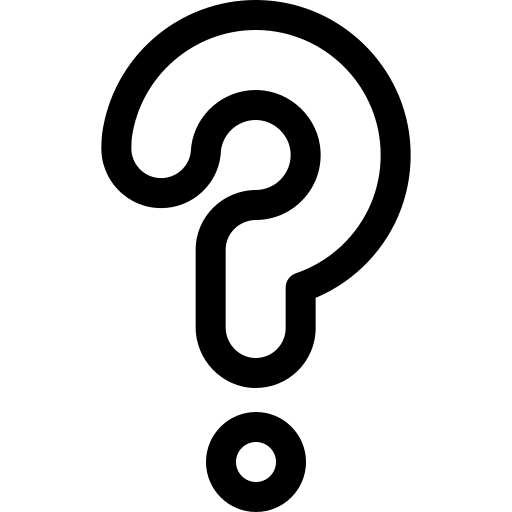 13
How have underlying physical states changed?
Data Augmentation
Why do most data augmentations fail to improve HAR performance?
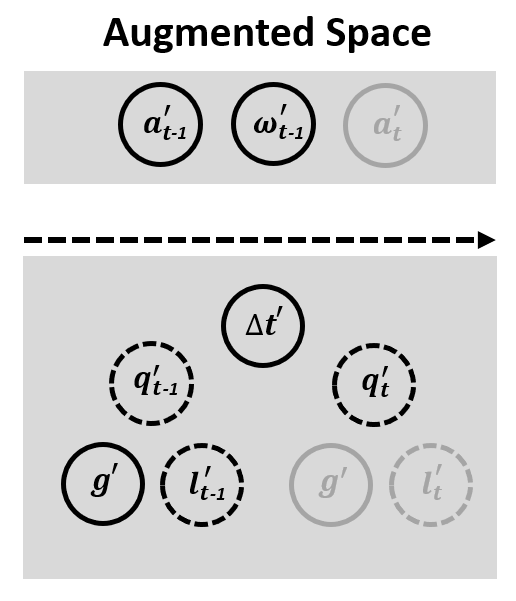 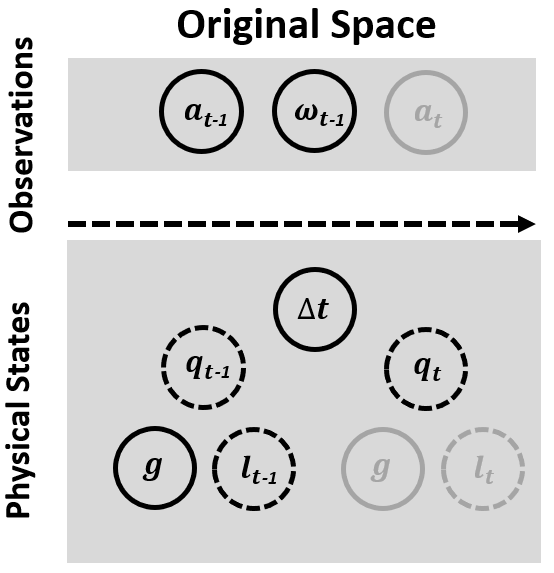 Unrealistic 
Observations!
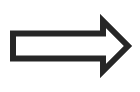 Gyr.
Acc.
Gyr.
Acc.
No Valid States
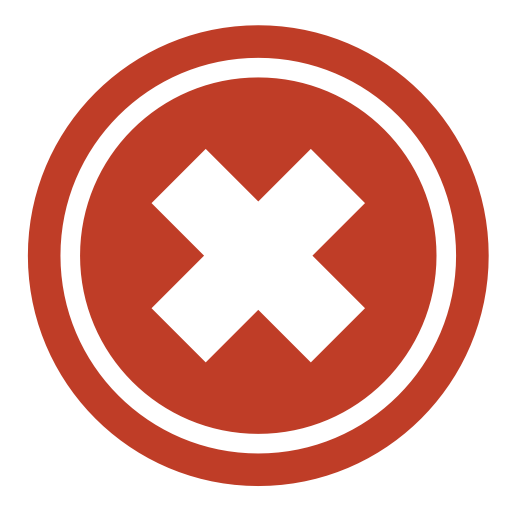 14
Physics-Informed Data Augmentation
Data augmentation should have a corresponding transition in physical states!
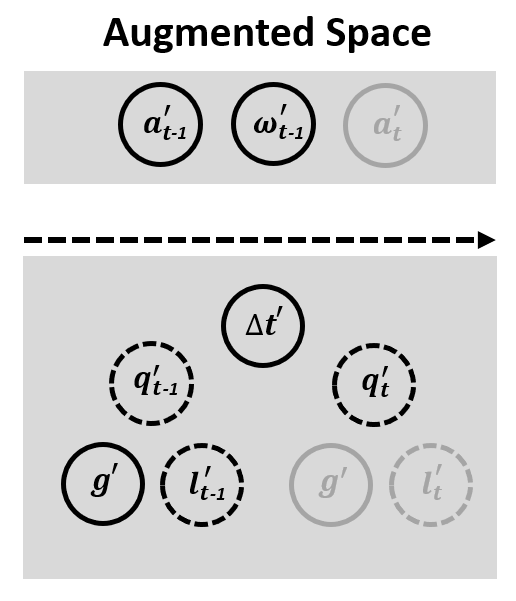 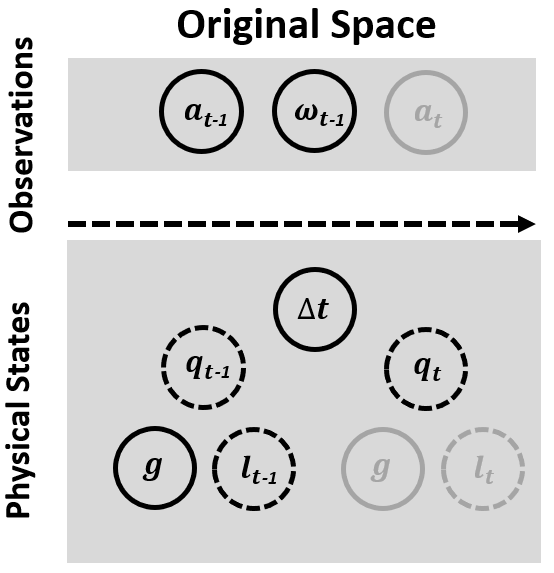 Realistic 
Observations!
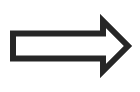 Gyr.
Acc.
Gyr.
Acc.
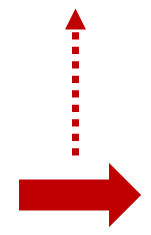 15
Physics-Informed Data Augmentation
Data augmentation should have a corresponding transition in physical states!
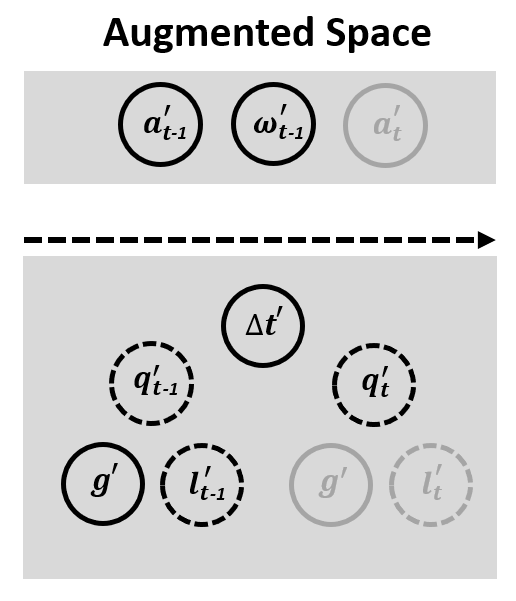 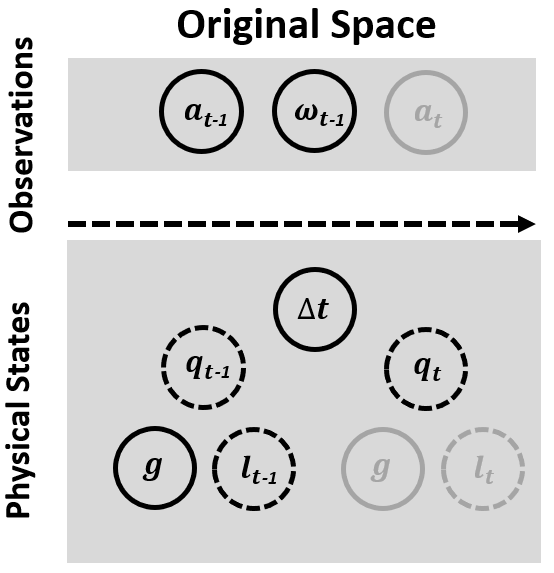 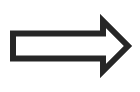 Gyr.
Acc.
Gyr.
Acc.
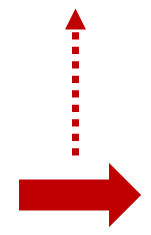 Physical
Embedding
16
Data
Augmentation
Has a physical embedding
Yes
No
Flaky Data
Augmentation
Has deterministic
observations
e.g., flipping
No
Yes
Complete Data
Augmentation
Approximate Data
Augmentation
Physics-Informed
Data Augmentation
e.g., local rotation
e.g., linear upsampling
17
[Speaker Notes: If you are interested in how to derive physical embedding for a data augmentation, check our paper for more details.]
Data Augmentation Adoption
Integrating physics-informed data augmentations into the framework.
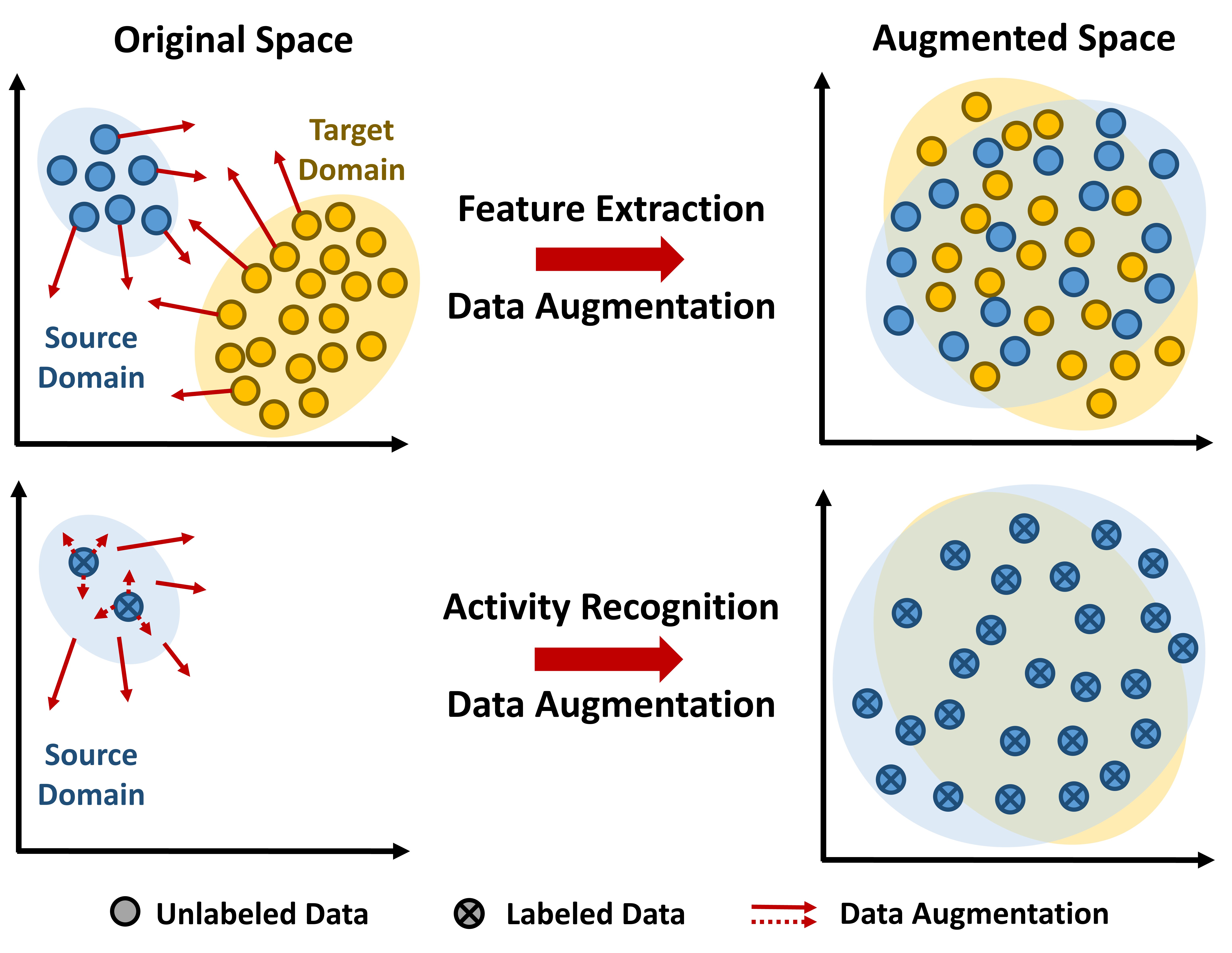 Complete data augmentation   
Approximate data augmentation  
Flaky data augmentation 
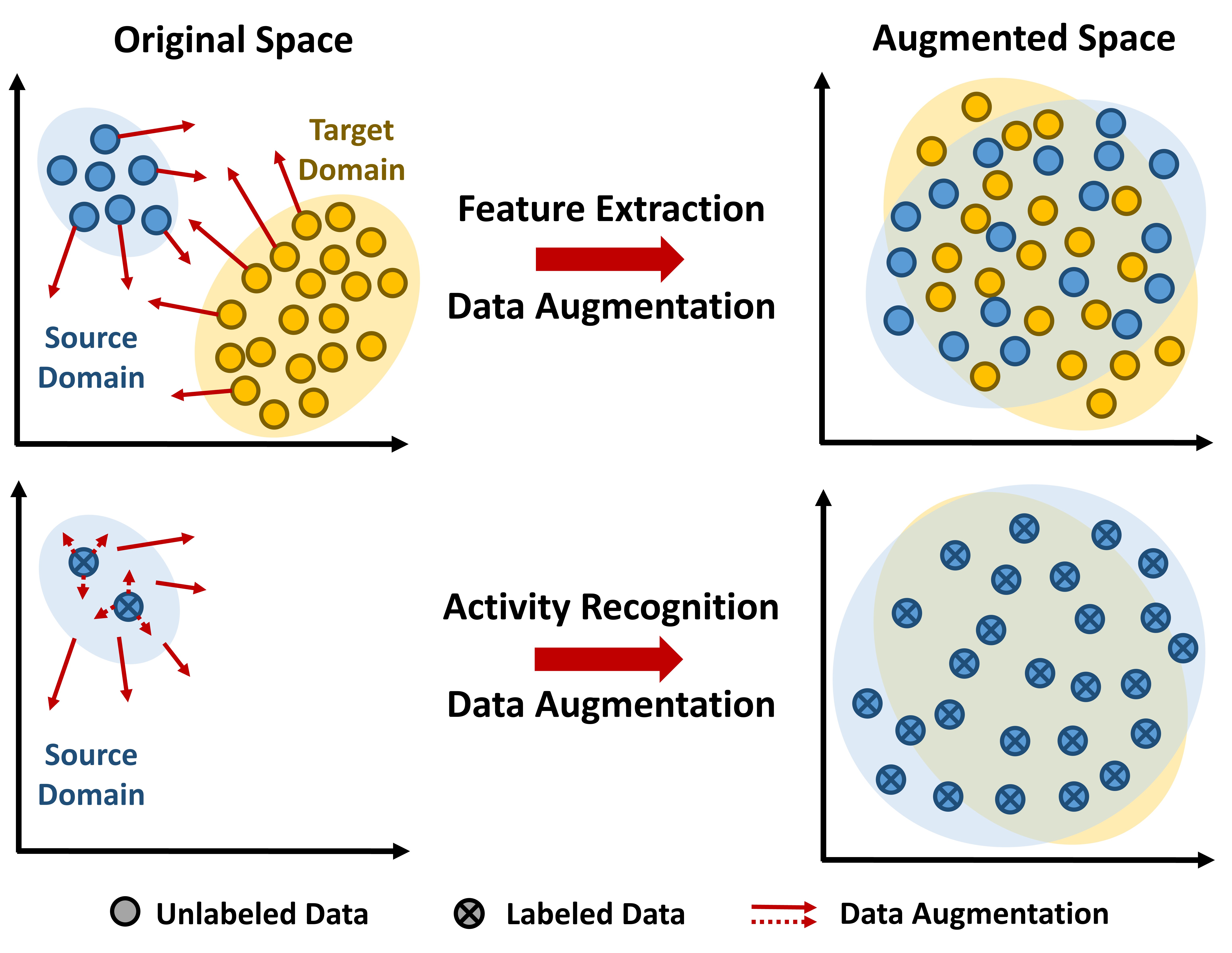 Complete data augmentation   
Approximate data augmentation  
Flaky data augmentation 
18
Our Solution
UniHAR: an universal human activity recognition framework.
Data-centralized
scenario
Data-decentralized
scenario
2
1
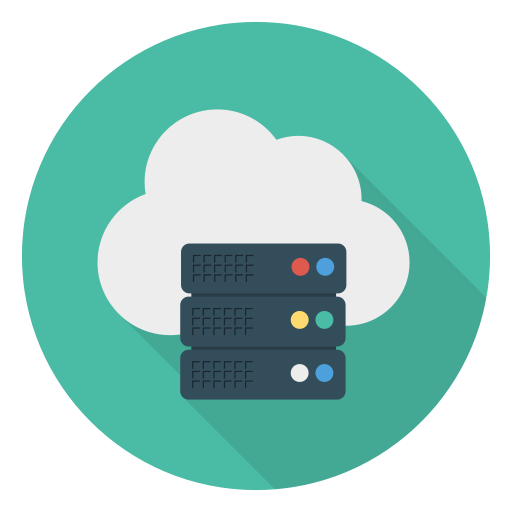 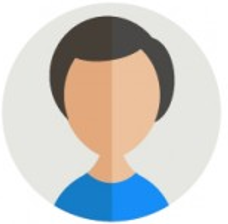 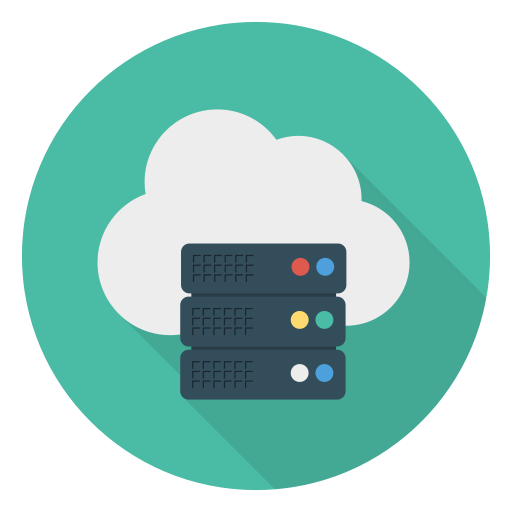 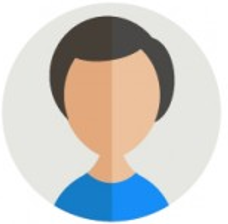 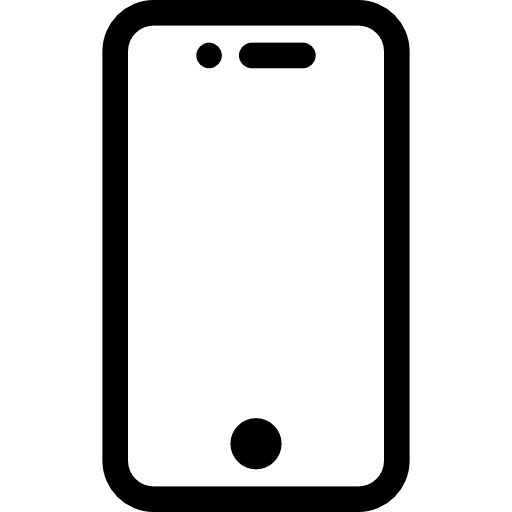 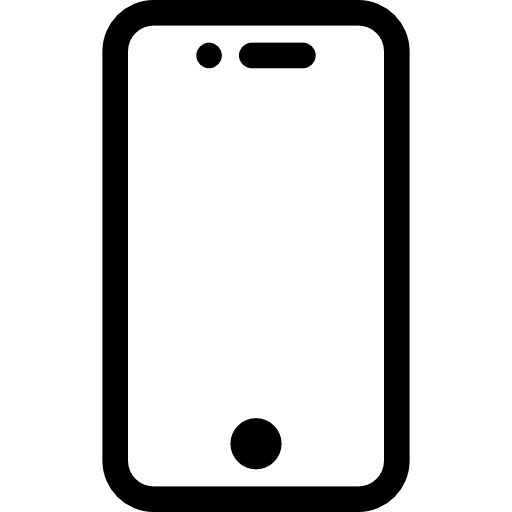 raw data
raw data
UniHAR + Federated learning
UniHAR + Domain adaptation
19
Implementation and System Evaluation
UniHAR is fully prototyped in mobile platform.
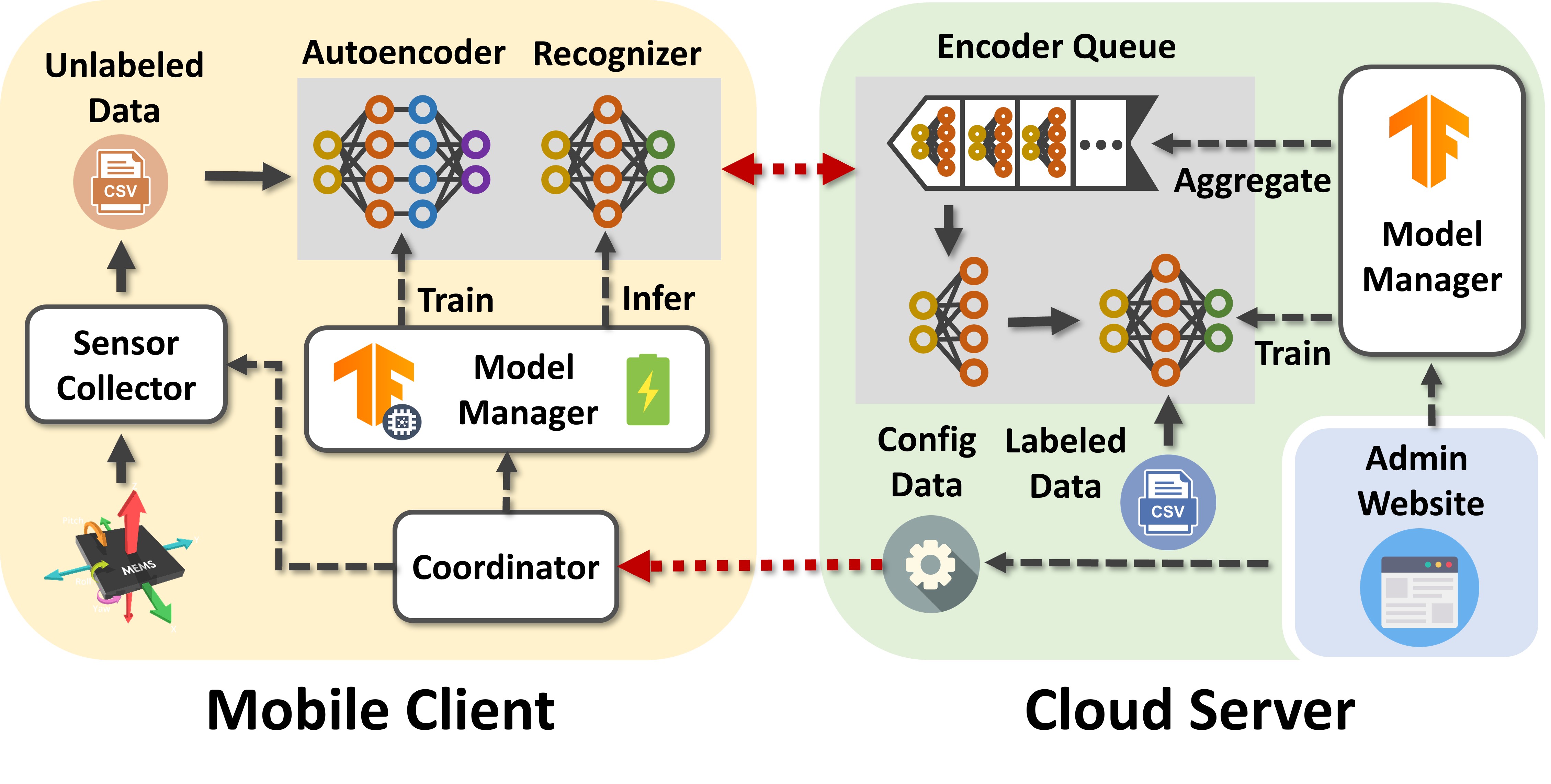 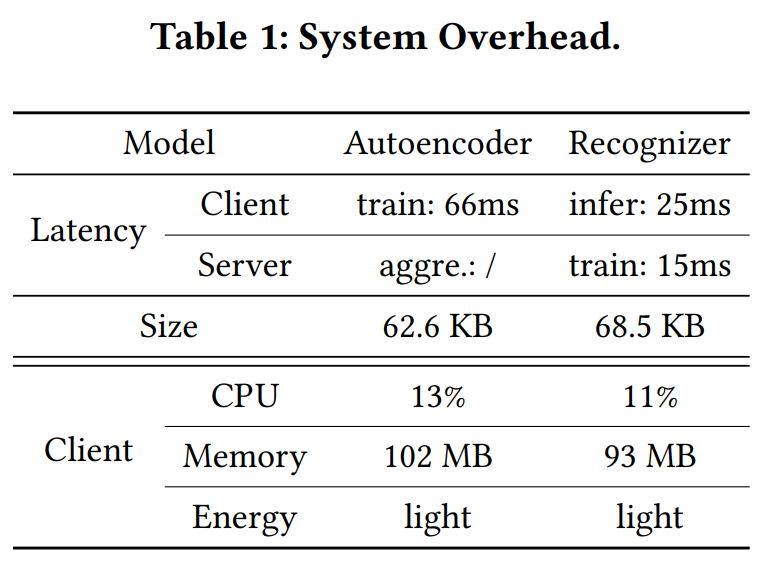 20
Comparative Evaluation
Open datasets: HHAR, UCI, Motion, and Shoaib.
Baseline models:
Data-decentralized scenario:  MM’15-DCNN, IMWUT’19-TPN, and SenSys’21-LIMU-BERT.
Data-centralized scenario: PerCom’18-HDCNN, SECON’20-XHAR, and IMWUT’21-FM.
Cross-dataset experiments: 
Merge the data with the same activity labels from four datasets.
Transfer models from one dataset to other three datasets without any labeled data.
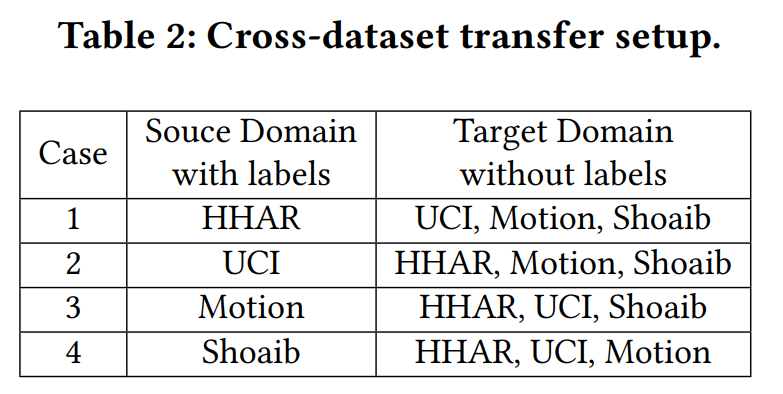 21
Comparative Evaluation
Overall performance.
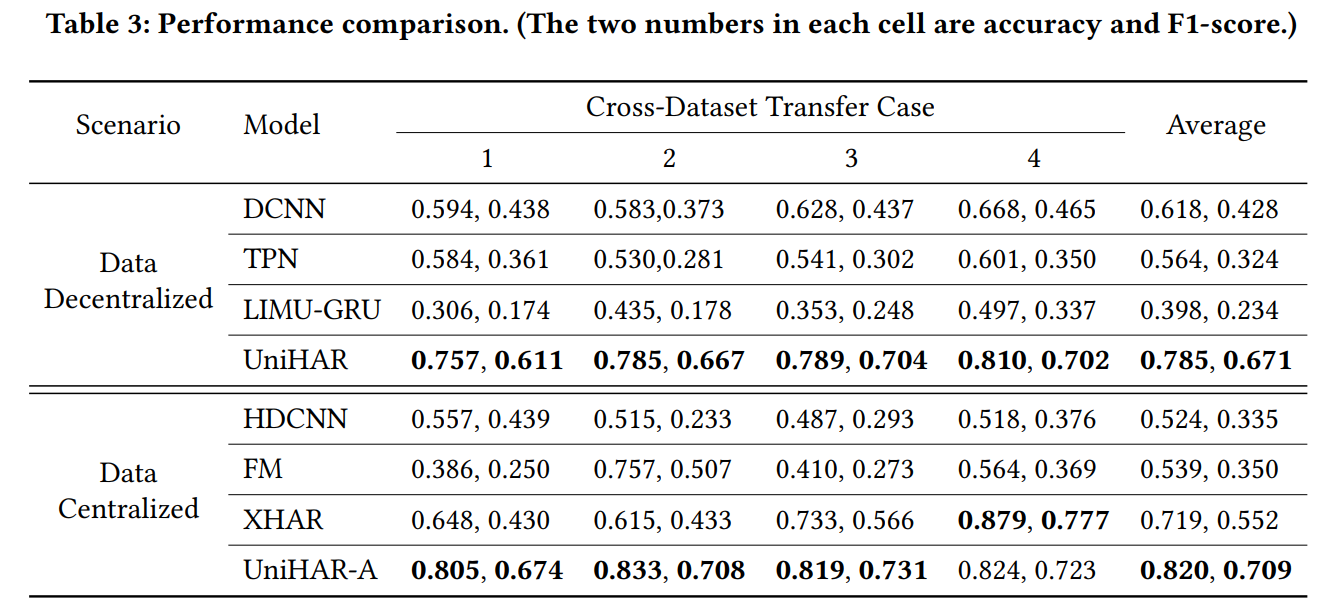 22
Comparative Evaluation
Effectiveness of physics-informed data augmentation.
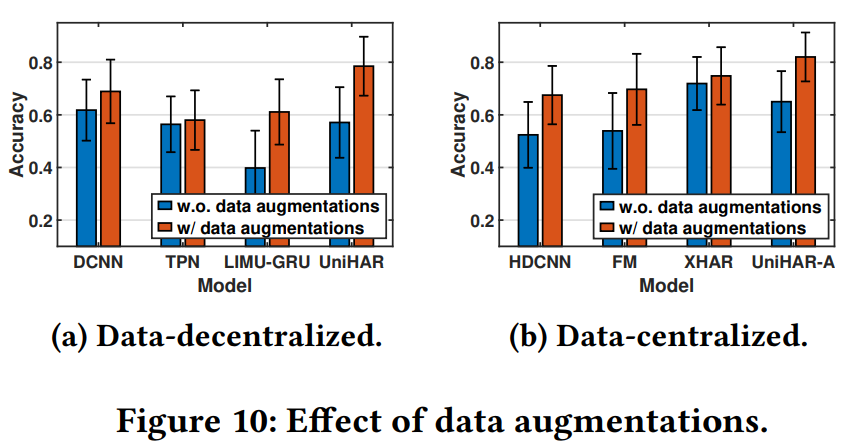 23
Conclusion
We consider a practical and challenging HAR scenario at scale.
We present a thorough analysis of IMU data augmentation methodology and characterize physics-informed data augmentations.
We integrates different data augmentation methods into a learning framework to address data heterogeneity.
We prototype UniHAR on the standard mobile platform and evaluate its generalization with practical settings across different datasets.
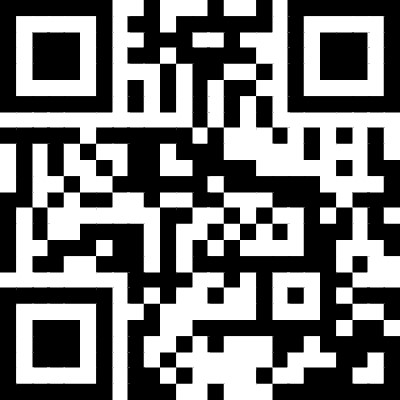 Scan to visit UniHAR
24
Thank you!

Q&A
25
Backup Slides
26
Prior Works
Preliminary experiments for unsupervised domain adaptation methods.
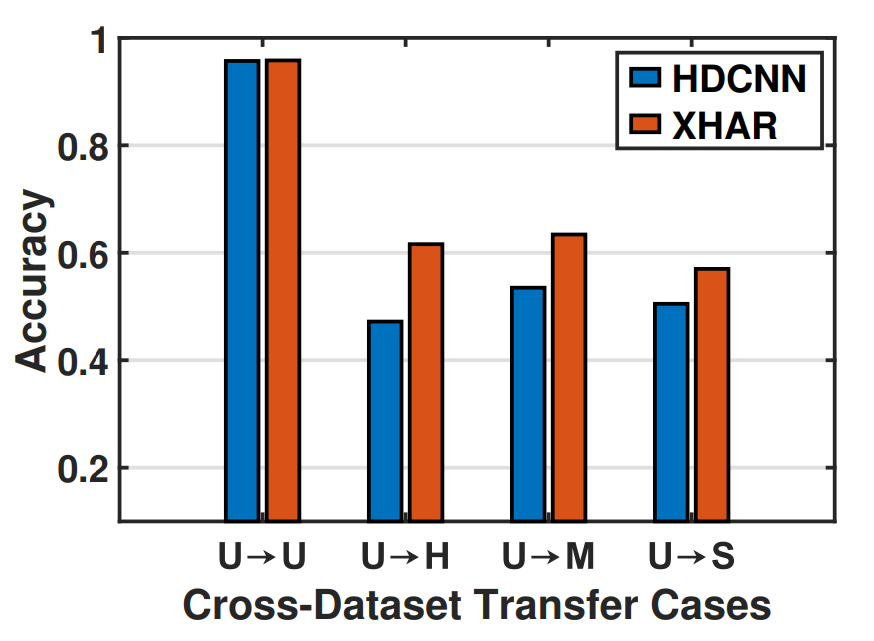 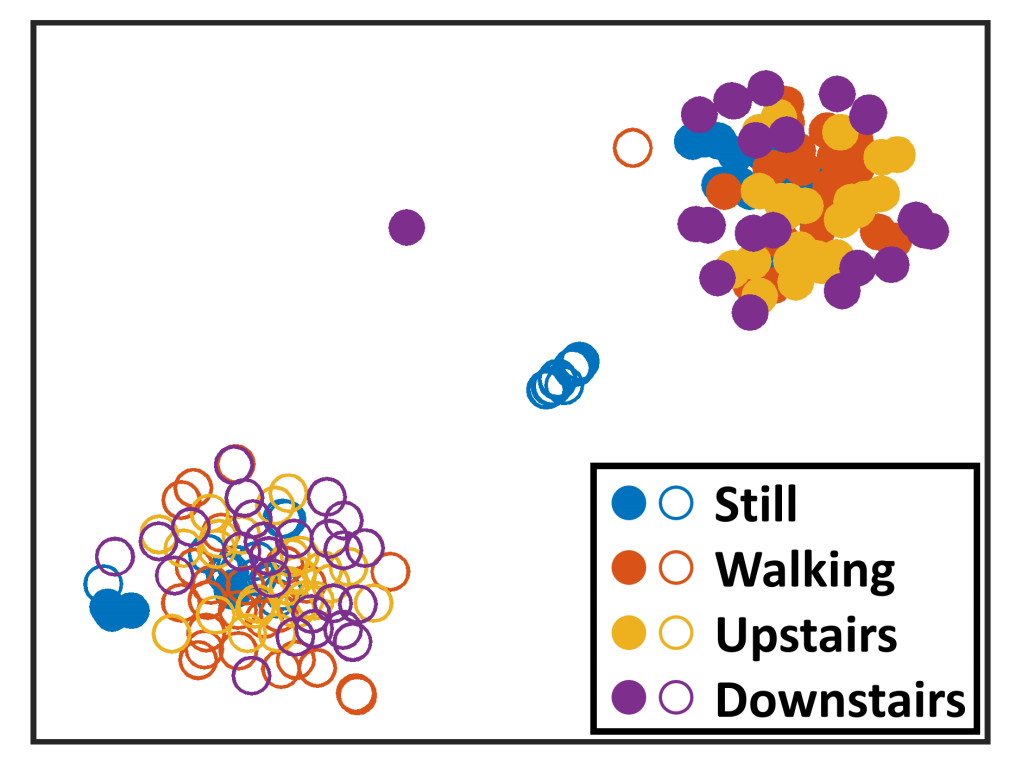 Dataset 1
Data Visualization
Dataset 2
27
Prior Works
Preliminary experiments for unsupervised domain adaptation methods.
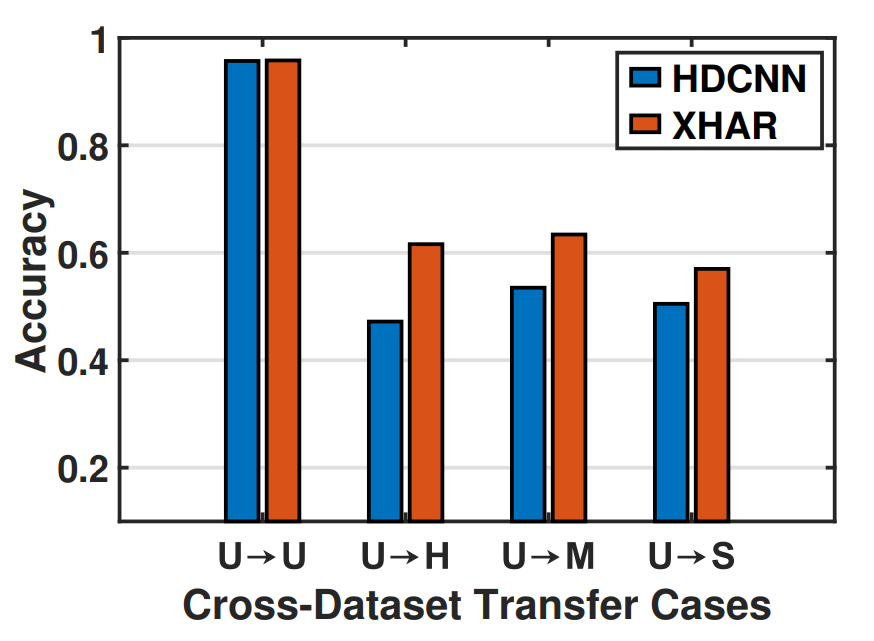 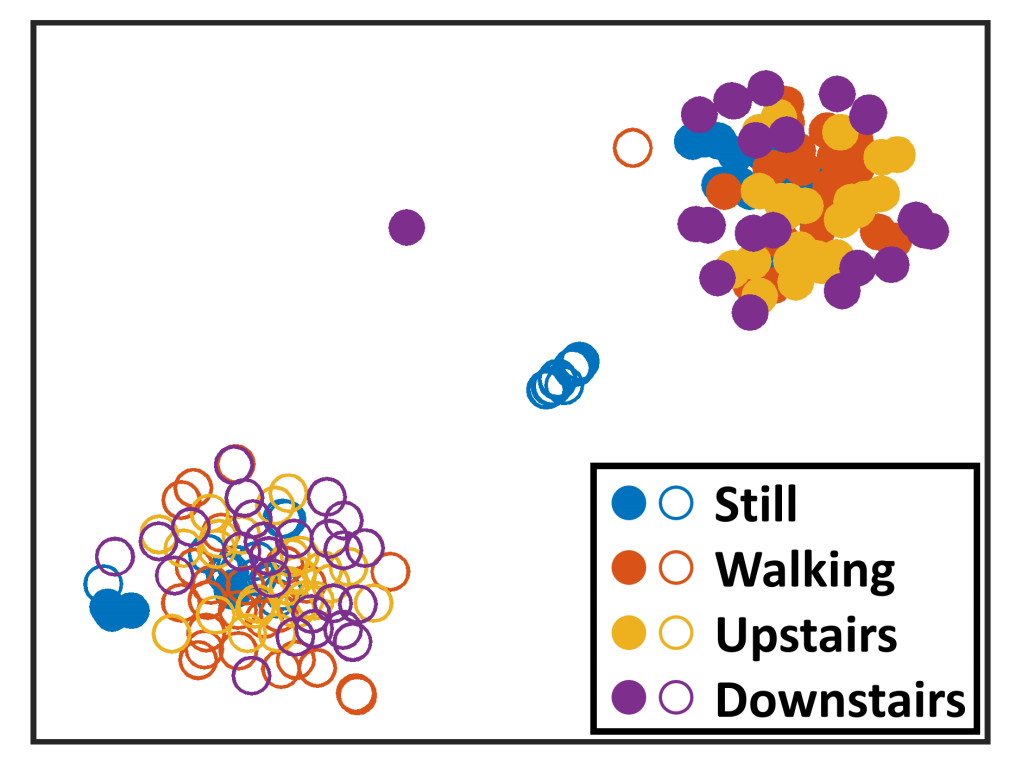 Data Visualization
There is still a gap in designing general HAR models!
28
Data Augmentation
Data augmentation is technique that enriches the dataset by creating modified copies of existing data.
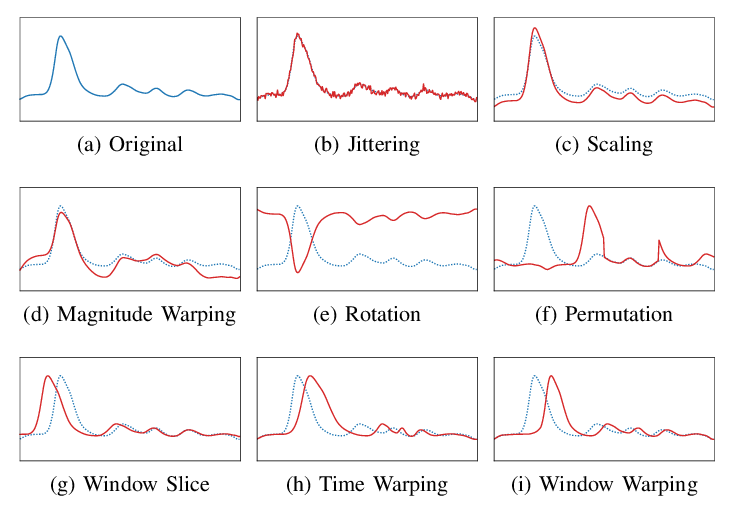 29
[1] Iwana, Brian Kenji, and Seiichi Uchida. "Time series data augmentation for neural networks by time warping with a discriminative teacher." ICPR2021.
Physics-Informed Data Augmentation
Data augmentation model and physical embedding.
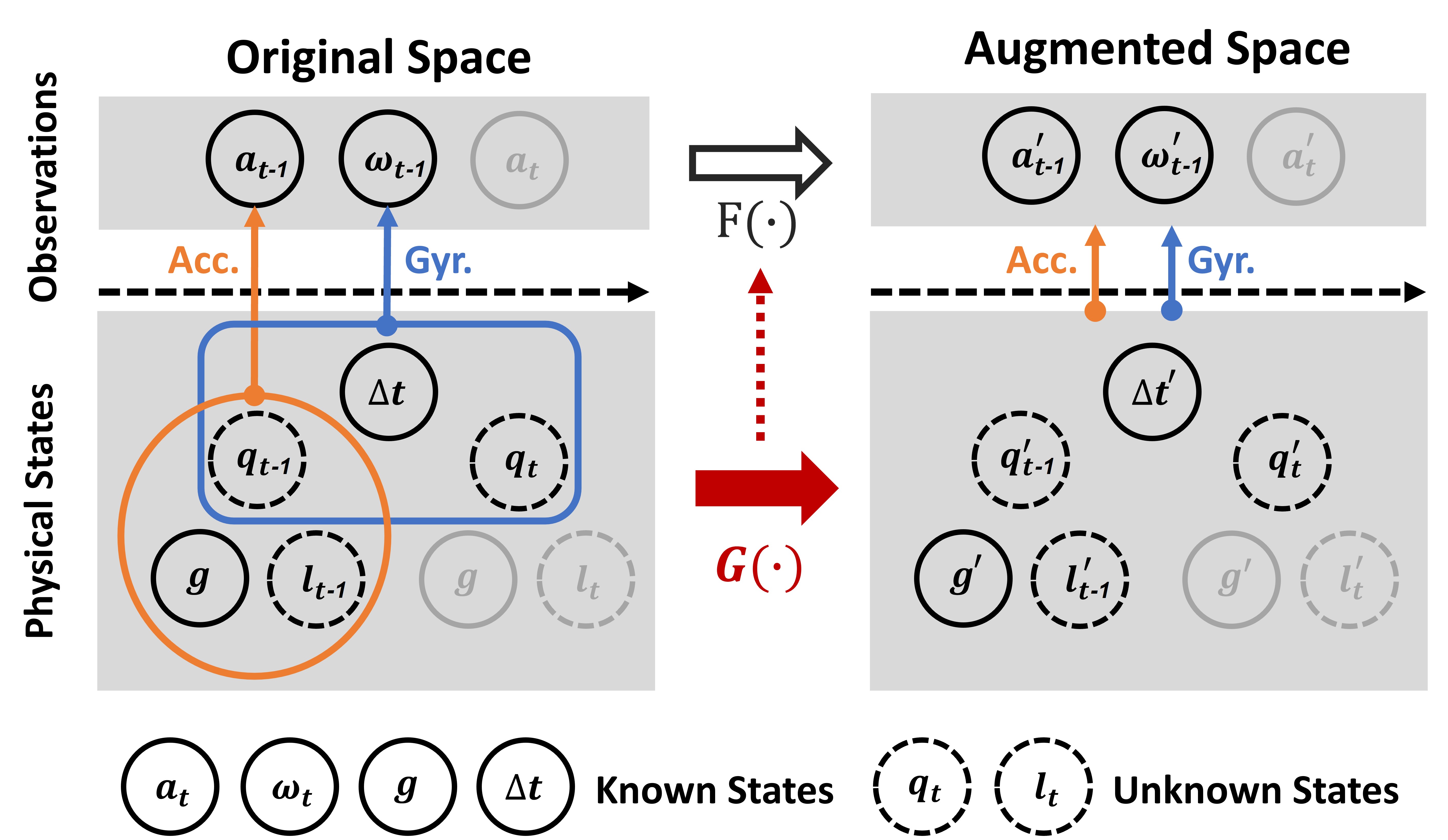 G(·) is a physical embedding of F(·) 
if observations of the transformed physical states equal the augmented observations of F(·).
30
UniHAR
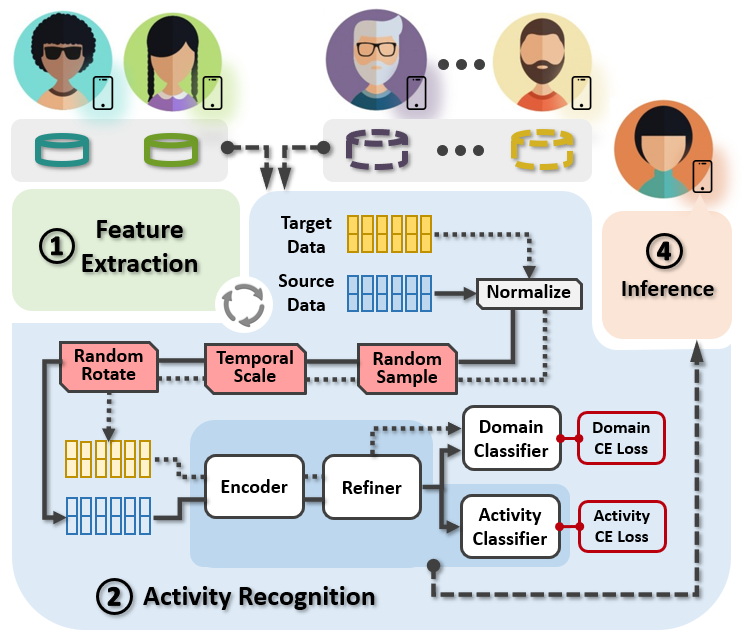 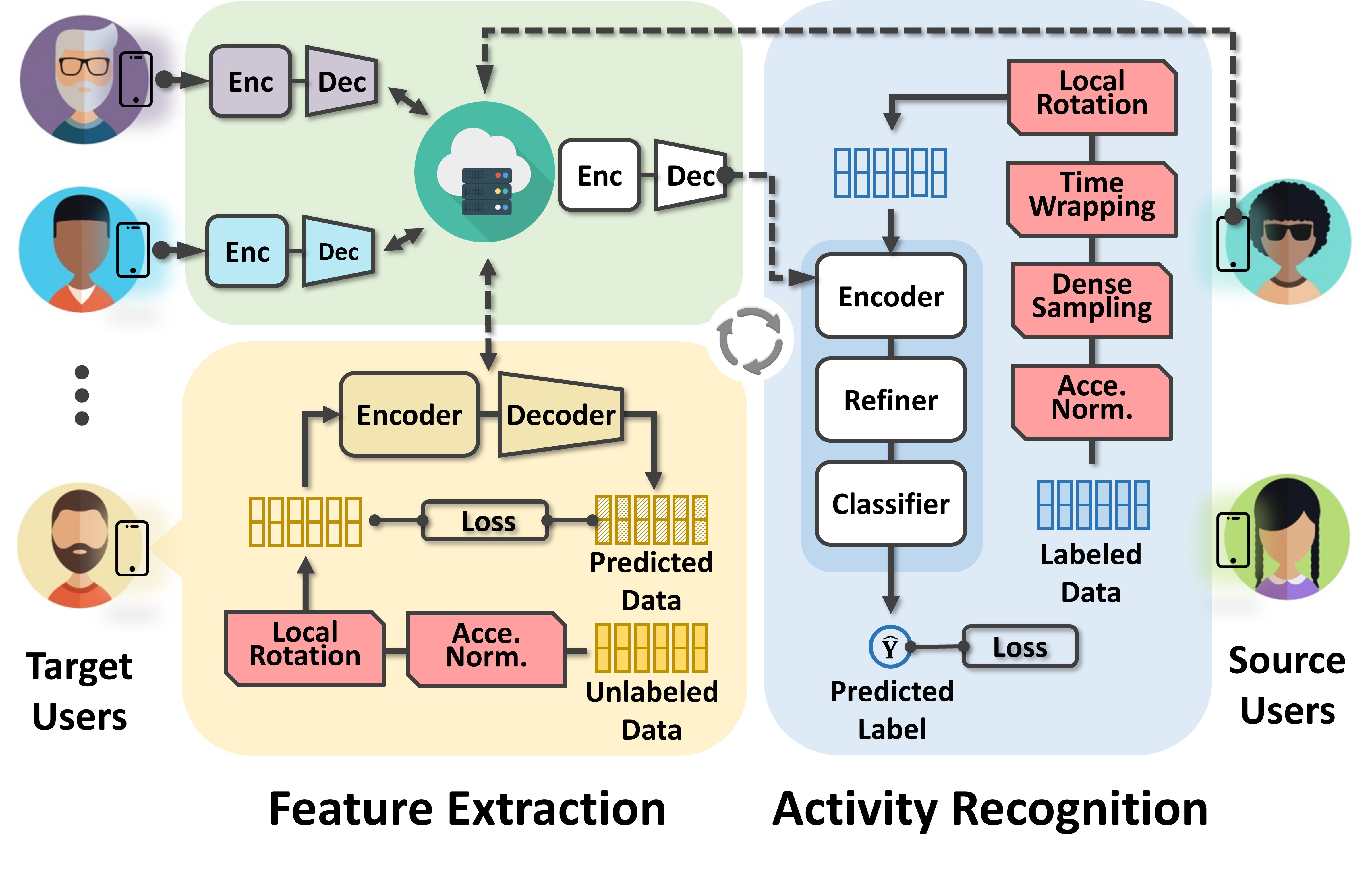 Data-centralized scenario
 (raw data transmission is allowed)
Data-decentralized scenario
 (no raw data transmission)
31
UniHAR Design
Data-decentralized scenario (no raw data transmission)
Feature extraction: self-supervised + federated learning with augmented unlabeled data.
Activity recognition : supervised learning with augmented labeled data.
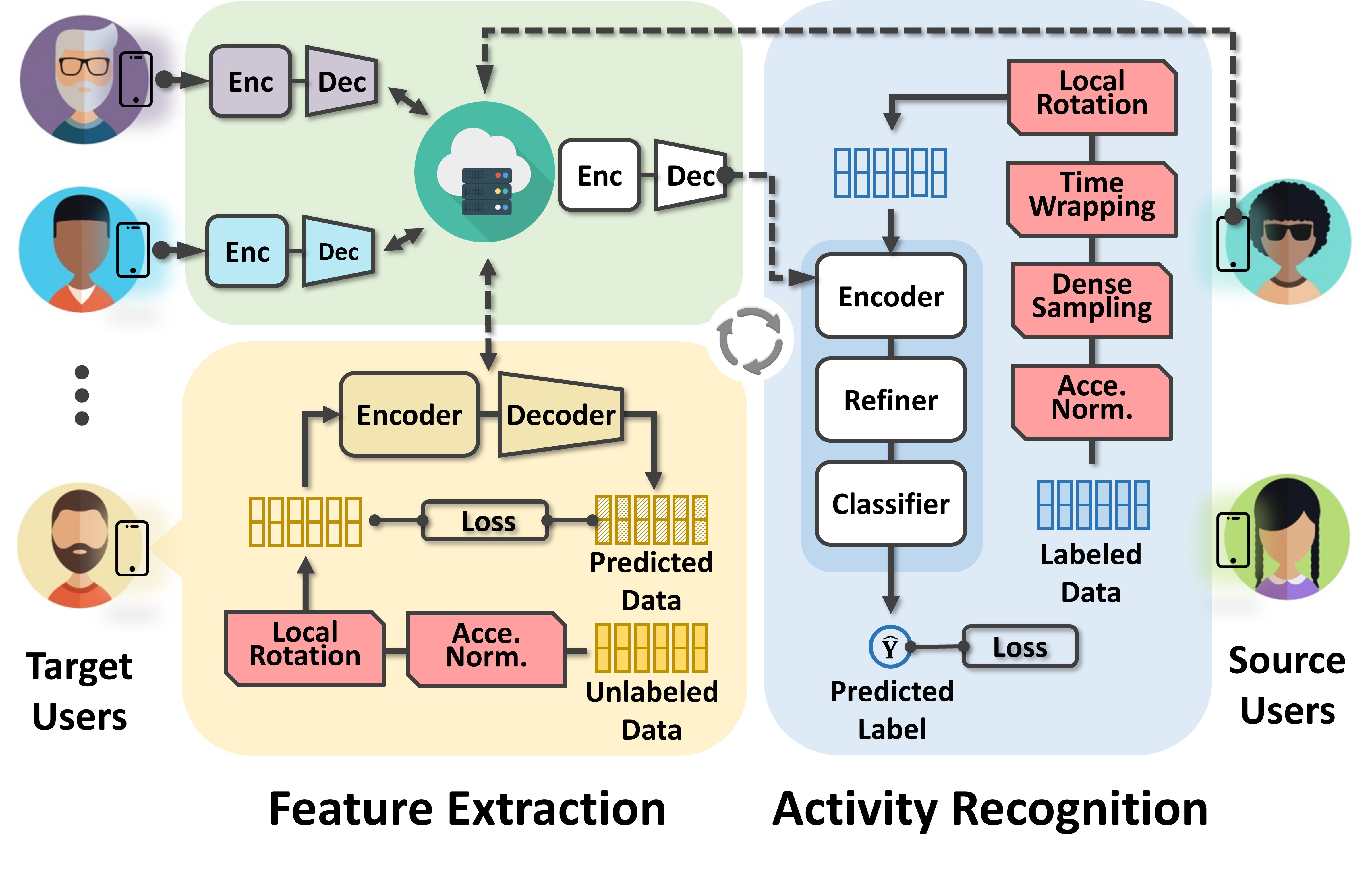 32
UniHAR Design
Data-centralized scenario (raw data transmission is allowed)
Activity recognition : supervised learning with augmented labeled data + adversarial training with user labels.
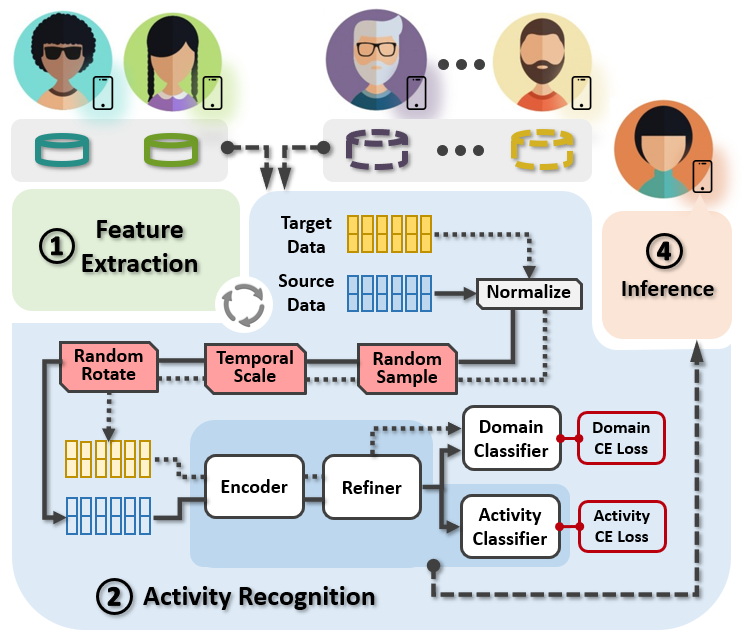 33
Comparative Evaluation
Varying number of labels.
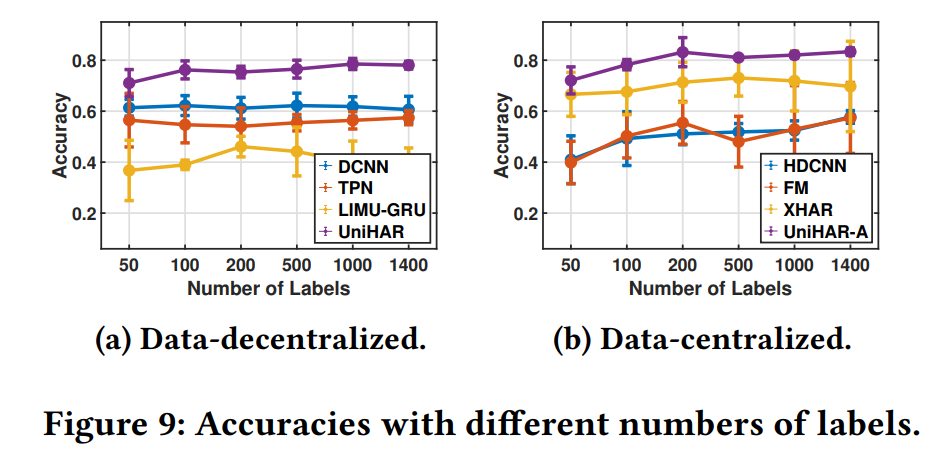 34
Comparative Evaluation
Varying data augmentation adoption strategies.
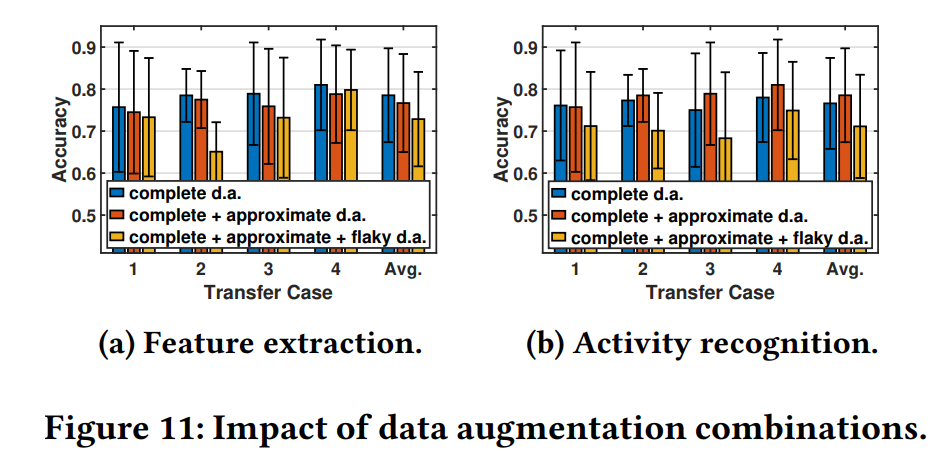 35